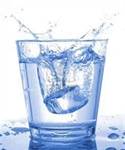 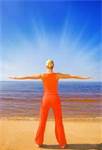 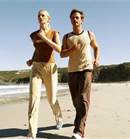 Segundo pasoObjective: Telling someone what to do and not to do.
To tell your friend what to do say;
Get into shape.
Stop smoking.
Be careful. 
Don’t be lazy.
Ponte en forma. 
Deja de fumar. 
Ten cuidado. 
No seas flojo/a.
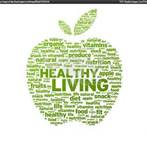 To tell your friend what not to do say;
Don’t smoke anymore.
Don’t add salt.
No fumes más.
No añadas sal a la comida.
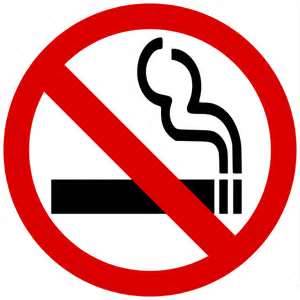 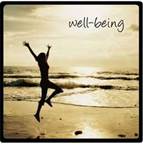 Vocabulario
well-being 
To dedicate
to train for a 
competition
stress
to avoid fats
habit
El bienestar
Dedicar
Entrenarse para la competencia
El estrés
 Evitar la grasa 
El hábito
to be on a diet
to keep in shape
to relax
to breathe deeply
health
Hacer régimen
Mantenerse en forma 
Relajarse 
Respirar profundamente 
La salud
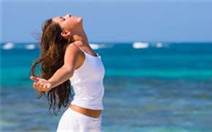 Informal CommandsInformal commands: To tell a friend to do something use informal tú commands.  Commands include dos and don’ts.
To state the dos (positive tú commands) of most verbs drop the s endings of the verb
 
To state the don’ts (negative tú commands) switch the –as ending to  –es and the –es ending to –as.
(tú) caminas camina
(tú) comes  come
(tú) duermes Duerme 




(tú) fumas  ¡No fumes!
(tú) corres  ¡No corras!
(tú) vives  ¡No vivas!
Irregular informal commandsThe following verbs have irregular tú commands